МОУ «СОШ 129»Урок мужества
Крещённые огнём.
Мы долю выбрали свою,
                   Она мужская, да, мужская!
                   И мы теперь всегда в бою – 
                   У нас профессия такая.
                   В слепом огне пылает дом, 
                   И стонут балки под ногами.
                   А мы идём, а мы идём,
                   И тушим пламя, тушим пламя…
                                        Лев Ошанин
Каждый пожарный – герой,  
           каждую минуту – на войне, 
           каждую минуту – рискует
                                            головой.
В. А. Гиляровский
Мужество – храбрость, присутствие духа в опасности.
Бесстрашие – отсутствие страха, храбрость.
Смелость -  не знающий страха, храбрость.
Храбрость – мужество и решительность в поступках, отсутствие страха, смелость.
Дисциплинированность
Смелость, решительность
Выдержанность
Внимательность
Пунктуальность
Отзывчивость
Чувство долга
Целеустремлённость
Наблюдательность
Ответственность
Находчивость
Аккуратность
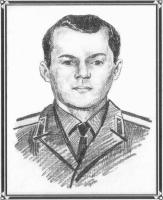 ЖуковМихаил Борисович
Иванов ВикторАлексеевич
Малышев ЮрийБорисович
КапитоновСергейГеоргиевич
СамойловВадимАнатольевич
РостуновАлексей Николаевич
Макеев Александр
Смольников Андрей
Правик Владимир Павлович
Кибенок Виктор Николаевич
Ващук Николай Васильевич
Игнатенко Василий Иванович
Титёнок Николай Иванович
Тищура Владимир Иванович
Герои – пожарные Омской области
Посмертно награждены орденом «Красной Звезды» Штейн Альберт Иванович и Кузнецов Николай Иванович за тушение пожара на установке переработки нефти АО «Омскнефтеоргсинтез». 
Посмертно награждены орденом «За личное мужество» Котов Александр Романович и Тюменев Сергей Владимирович  за  тушение пожара в санатории-профилактории «Автомобилист».
Посмертно  орденом Мужества награждён Мунаев Тлеген Жумабаевич за тушение пожар на территории базы ПТК АО «Осмкнефиепроводстрой»
Факты
В Перми при тушении Дома культуры 2 мая было спасено более 50 человек, в т.ч. 30 детей.
В Читинской области из здания загоревшейся  1 мая больницы спасено 45 больных, из них 10 лежачих.
В Калининграде  из загоревшегося здания семейного общежития было спасено более 50 человек.
В Рязанской областной психиатрической больнице во время пожара были спасены все 240 пациентов.
СПАСИБО 
 ЗА РАБОТУ
 И 
ВНИМАНИЕ!